Home-Based Child Care
Landscape Analysis
Child Care Planning Committee Meeting
October 5, 2022
Home-Based Child Care
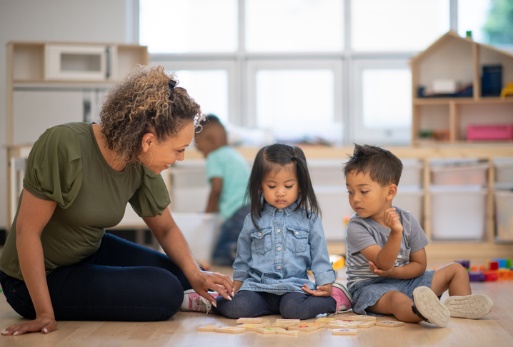 Landscape Analysis Preliminary Findings
In partnership with Child Care Resource Center (CCRC) Research Department
5 Year Strategic Partnership with First 5 LA
Multi-Phase Project
Phase 1: Landscape analysis
Phase 2: Learn from the landscape analysis
Phase 3: Develop pilot projects to support HBCC providers
Phase 4: Compile lessons learned from pilots and decide which can be applied at scale
Phase 5: With partners, create sustainable systems change and inform policy priorities to enhance the system of HBCC’s
Landscape Analysis Goal and Timeline
GOAL: Understand the needs of HBCC in Los Angeles County and families who access them. Steps in the process:
Data collection design, translation, IRB Approval (consent, surveys, focus groups and key informant interviews in four languages)
Data collection (Surveys for family child care providers, family, friends and neighbors and parents, with opt-in language for focus group and interview)
Data analysis
Sense-making of results
Reporting (internal and external) and dissemination
[Speaker Notes: Targeted approach; Data collection tools and outreach materials were available in four languages – English, Spanish, Chinese, and Armenian
Key informant interviews were conducted with FFN providers and focus groups with parents, family child care providers in English, Spanish, Mandarin, and Armenian
We did have a challenge in recruiting Armenian FFN 
Currently are wrapping up data analysis and preparing for sense-making sessions
Most of what will be presented today are analyses from the survey]
Research Questions
Research Question 1: Who are Los Angeles County’s home-based child care providers? How do they view their job?
Research Question 2: How do Los Angeles County’s HBCC providers currently access resources, services, and supports?
Research Question 3: What do Los Angeles County’s HBCC providers need to become a successful family business? What are their barriers to success?
Research Question 4: How has COVID-19 changed the experiences of Los Angeles County’s HBCC providers and the children they serve?
Research Question 5: Who are the children and families that Los Angeles County’s HBCC providers serve? How do they view their HBCC provider?
Research Question 6: What policies are needed to build a stronger, more sustainable HBCC sector for the future?
Surveys by Service Planning Area (SPA)
[Speaker Notes: 53% of parents use FCC as the main child care arrangement for the youngest child they have in home-based care and 47% use FFN; 54% of parents who indicated their main child care arrangement is an FFN indicated the FFN is their child’s grandparent. Similarly, of the FFNs who responded to the survey 60% indicated they are the grandparent of the child they take care of.]
Surveys by Race / Ethnicity
Surveys by Primary Home Language
Household Income
Research Question 1: Who are Los Angeles County’s home-based child care providers? How do they view their job?
“Over the years it's been challenging and fulfilling something that I felt that I would have never done but I’m so glad and pleased that I did it I helped so many families and children that comes back to visit me and a few that I have their children that I had them years ago at a younger age. I'm very appreciative in the opportunity of serving my community and family home child care based it's been a privilege. And hope many more years to follow and good status.”
FCC Provider
[Speaker Notes: FCC: average number of infants-2, toddlers-3, preschoolers-3, school age children-4
FFN; average number of infants-1, toddlers-1, preschoolers-1, school age children -2]
Survey Participant Profile
[Speaker Notes: FCC; range 25-82 years, sd 10.2
FFN, range 19-80 years, sd 13.7
Parent, range 19-68 years, sd 6.2]
HBCC Providers’ Reasons for Providing Care
[Speaker Notes: Providers were asked about the main reason why they take care of children
For FCCs, it’s a calling or career and being able to work from home falls in line with what they are sharing in the focus groups about why they became FCCs. Some had their own children and staying home afforded them the opportunity to have a career, or make an income while being able to stay home and take care of their own families.
For FFNs, helping the children’s parents, own family members or friends, is really a driving factor in why they do what they do.]
Age Groups Children Served
[Speaker Notes: FCC: average number of infants-2, toddlers-3, preschoolers-3, school age children-4
FFN; average number of infants-1, toddlers-1, preschoolers-1, school age children -2]
“[The reason I take care of children is because] I have the opportunity to work from home at the same time I help the parents that are in need of care for their children. I try to help as much as possible by making things a little easier to parents such as me picking up the kids from their home or dropping them off or providing cooked meals from me. That way they don’t have to worry about putting lunch. I know sometimes it’s a little hard especially when there’s more than one kid.”
 
Relative and Friend FFN Provider
[Speaker Notes: FCC: average number of infants-2, toddlers-3, preschoolers-3, school age children-4
FFN; average number of infants-1, toddlers-1, preschoolers-1, school age children -2]
HBCC Providers’ Main Reasons for Providing Care
[Speaker Notes: Providers were asked about the main reason why they take care of children (select only 1)
For FCCs, it’s a calling or career and being able to work from home falls in line with what they are sharing in the focus groups about why they became FCCs. Some had their own children and staying home afforded them the opportunity to have a career, or make an income while being able to stay home and take care of their own families. We’re diving in deeper in the focus groups and are also learning that some of the family child care providers were already taking care of children in an unlicensed capacity and either learned through a friend or colleague of the benefits in getting licensed and moved in that direction.
For FFNs, helping the children’s parents, own family members or friends, is really a driving factor in why they do what they do.]
Research Question 2: How do Los Angeles County’s HBCC providers currently access resources, services, and supports?
Participation in Professional Development Activities in the Prior 12 Months
[Speaker Notes: There are differences between small and large licensed fcc such that larger percentages of large FCC participate in each activity than fccs with a small license; e.g. 45% of small license fcc participated in workshop, webinar or training compared to 62% of large FCCs; in some ways their level of access matches that of FFN; of note, however, is the percent of FFN who indicated that they do not participate in any of the activities.]
Participation in Professional Development Programs
[Speaker Notes: This question asked whether fcc or ffn currently participate or have ever participated in these types of programs]
Challenges in Accessing Supportive Services and Professional Development
[Speaker Notes: Survey question: What, if anything prevents  you from accessing supportive services or professional development?
Out of those reporting language as a barrier to accessing resources, the predominant language was Spanish. This is something that we are delving into a little bit more in the key informant interviews with FFNs and what we’re finding is that they either are not aware of resources or don’t feel they need to access these resources – several have mentioned that they feel equipped, they have had experience in taking children before – either other family’s and friends’ or their own.]
Research Question 3: What do Los Angeles County’s HBCC providers need to become a successful family business? What are their barriers to success?
Challenges Experienced
[Speaker Notes: Survey question: What are the most difficult challenges YOU are facing right now as an early educator? Please select up to three answer choices
Additional for FCC – 18% mental health challenges due to stress associated with the pandemic, for FFN-16% managing COVID related situations in their cre]
“Our salary is never going to let us buy our own house. Landlords might not permit us to care for children at their property. We aren't offered any type of health insurance. We as caregivers spend more money on extra food or gasoline. I have to pay my family out of my income to help out when we need help [caring for these children]. It seems that the system wants everyone to be poor. As I have to go out of my way to help take care of a child without a pay.”
Grandparent FFN Provider
[Speaker Notes: Additional for FCC – 18% mental health challenges due to stress associated with the pandemic, for FFN-16% managing COVID related situations in their cre]
Topics of Interest for Training, Coaching, or Information
“I wish there was some kind of fund to get the children involved in field trips, like the library, the history museum, parks and recreation and things of that nature.”
 
Family Relative FFN Provider
[Speaker Notes: The next top topic for FCCs was stress reduction and self care (15%), and nutrition for FFNs (13%)10% of FCC said nothing, 29% of FFN said nothing.]
“I love working with the children I keep. I have injured myself caring for them. I have no health insurance and barely can afford to pay out of pocket. I work sick most time and can't get well. My parents depend on me. I can't take a couple of days off without burdening a parent and risking not getting proper compensation.”
 
FFN Provider
[Speaker Notes: Additional for FCC – 18% mental health challenges due to stress associated with the pandemic, for FFN-16% managing COVID related situations in their cre]
Provider Receiving Benefits
[Speaker Notes: Survey question: What benefits do you currently receive? Check all that apply 
The numbers are out of those who responded to the questions, N=388 (FFN), N=691 (FCC)]
Plans for the Future
On average, FCC providers plan on taking care of children for 12 more years while FFN providers plan on doing so for 7 more years in their current capacity.
29% of FCCs and 49% of FFNs reported that they plan on taking care of children for 5 more years or less. 24% of FFNs are planning on working towards their family child care license.
[Speaker Notes: Of the FFNs,]
Future Plans
[Speaker Notes: Low compensation – benefits, paid leave, etc.
Working conditions – hours, professional supports]
Research Question 4: How has COVID-19 changed the experiences of Los Angeles County’s HBCC providers and the children they serve?
“The pandemic has put a massive strain in an already difficult underpaid profession. We do this work because we love these children and love giving peace of mind to parents. There are so many moving parts that we juggle with little help and resources. It's been extremely difficult to stay above water, but I love what I do. We need help! It's that simple.”
 
FCC Provider
[Speaker Notes: Additional for FCC – 18% mental health challenges due to stress associated with the pandemic, for FFN-16% managing COVID related situations in their cre]
Provider Challenges During Covid
[Speaker Notes: Other challenges included child mental health concerns as well as their own and that of a family member’s, not enough food for children in the program (3% for FCC, 13% for FFN)
For a large group of FCCs, enrollment has gone back up, but not for all
Running the program during the pandemic got more expensive because of the materials they had to purchase, increase in cleaning supplies
Supporting children’s distance learning had to do both with not having the skill and person power to do it, but also the space in which to have different children of different age groups set up in the environment
Challenge with technology]
Impact on Parent Employment and Child Care
Financial Impact
Research Question 5: Who are the children and families that Los Angeles County’s HBCC providers serve? How do they view their HBCC provider?
Reasons for their Last Child Care Search and How They Sought Care
80% of parents indicated that they last sought child care so that they could work or because they had a change in work schedule 

The top factors when looking for child care were:
location of the child care provider (70%)
safety / cleanliness / prevention of illness (66%)
flexible hours (early morning, night, or weekend care) (58%)

The top reasons for selecting their child care provider were:
they were the one they felt most comfortable with (40%)
the quality of the care they provided (23%)
schedule / hours offered (12%)
location (11%)

Over half of parents asked friends and family with children when they were looking for child care
[Speaker Notes: Divign into this question more deeply in the focus group; but in the survey we sought to understand a little bit more about the decision making process and factors considered when choosing child care.
8%  so that they or their spouse could go to school or because there was a change in their school schedule. Other reasons included because they weren’t satisfied with their prior care, to fill in gaps before or after school, no longer eligible for prior care because they aged out or it was summer break, provider stopped providing care, wanted to reduce child care expenses, to give some relief in time
21% asked providers they already knew and 19% got work from a welfare or social services caseworker]
Difficulty in Finding the Care of their Choice
40% of parents had difficulty finding their preferred care
The challenges were:
the cost of care (27%)
the quality of care (21%)
lack of open slots for new children (19%)
location of the provider (17%)
[Speaker Notes: Other reasons included they needed a program for children with special needs, their hours/schedule conflcted, they didn’t trust the provider]
“[What I like most about the home-based child care my child is in] is that the provider is my friend and she treats my daughter like her own which makes me feel comfortable.”
 
Parent of a toddler in FFN Care
“[What I like best about my child care] is that it feels like an extension of our family and home. Incredible care taken as if the child were her own.”

Parent of a toddler and pre-schooler in an FCC program
[Speaker Notes: 8%  so that they or their spouse could go to school or because there was a change in their school schedule. Other reasons included because they weren’t satisfied with their prior care, to fill in gaps before or after school, no longer eligible for prior care because they aged out or it was summer break, provider stopped providing care, wanted to reduce child care expenses, to give some relief in time]
Level of Satisfaction with their Child Care Provider
[Speaker Notes: 20% of parents do plan to change their child care arrangements in the next year due to 32% location, 31%, schedule, or 26% for an environment suited to their child’s age]
Next Steps: Analysis of Key Informant Interview (KII) and Focus Groups
29 Family, Friend, and Neighbor (FFN) Key Informant Interviews: Diversity of providers across Los Angeles County oversampling African-American providers
9 Family Child Care (FCC) Provider Focus Groups: 3 in English, 3 in Spanish, 1 in Chinese, and 1 in Armenian
4 Parent Focus Groups: 1 in each language, English, Spanish, Chinese, and Armenian
Next Steps: Sensemaking Sessions
Family, Friend, Neighbors (English)
Family Child Care Providers (English and Spanish)
Parents (English)
First 5 LA Provider Advisory Group
Resource and Referral Staff
Los Angeles Child Care Planning Committee
Community Based Organizations and County Agencies
Best Start Community Partners
Meet the Team!